Sponsor av kvällens matchpuckar
Inför varje periodstart skall följande sägas:
- Sponsor av kvällens matchpuckar är Norling Touring.
- Gör som Nora Hockey anlita Norling Touring för en bekväm och säker bussresa
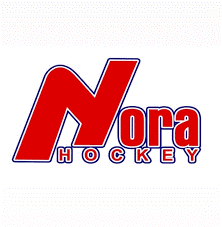 1